Rozumíme si
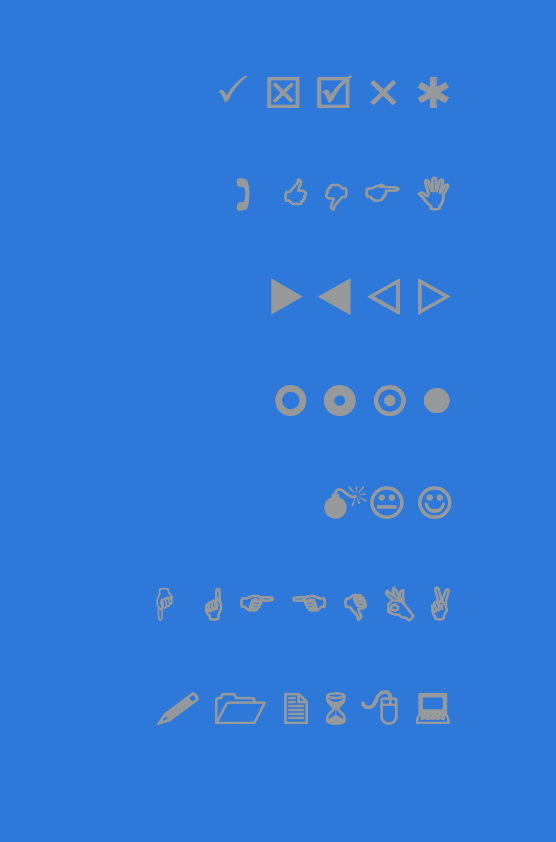 Anton Kretov  / NLP Developer  Jan Lesák / Chatbot Developer
19. února 2019
Jak to vše začalo / ELIZA
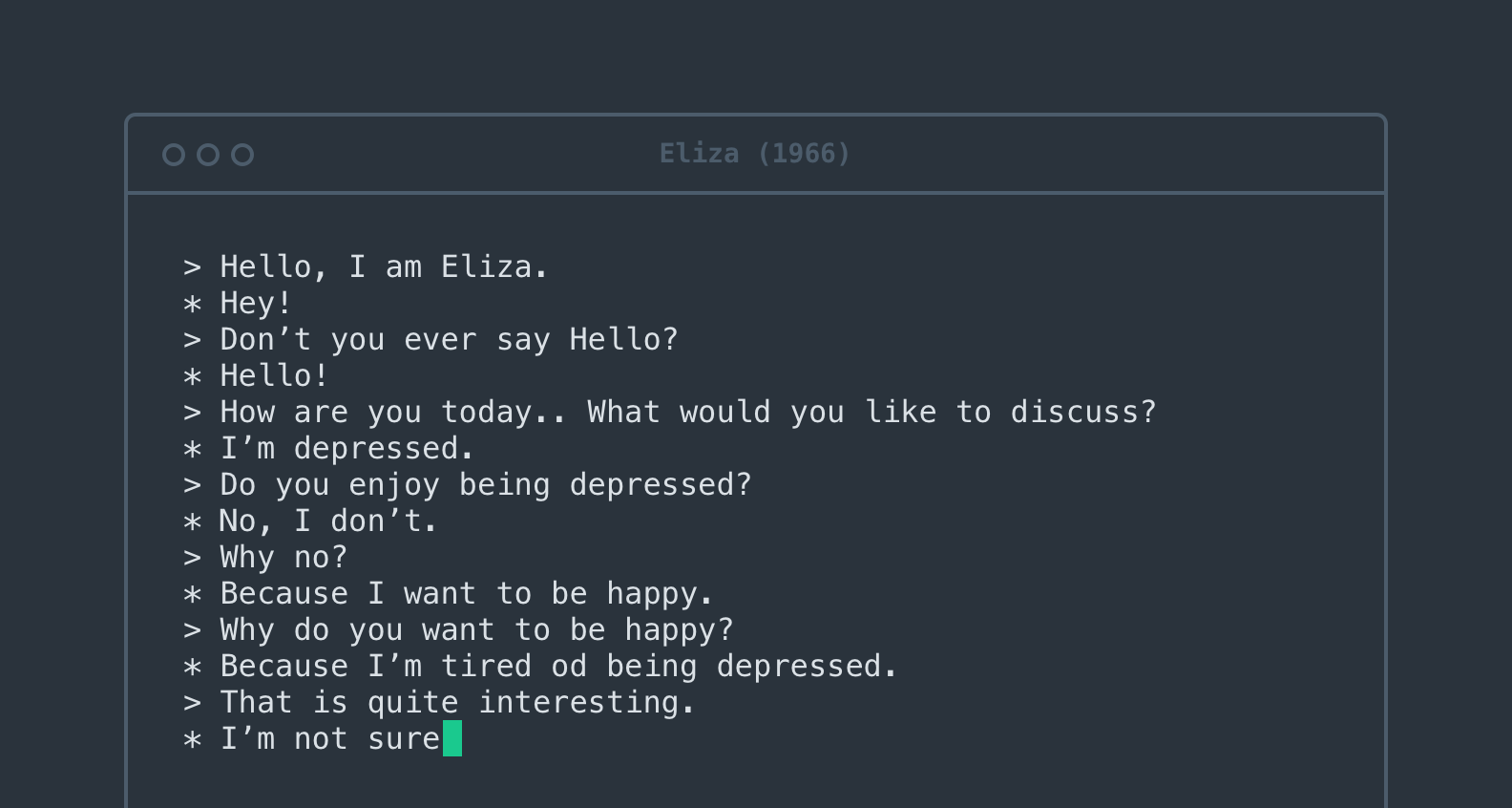 3

„Problém většiny Chatbotů je špatná definice“

“Chatbot jevirtuální asistent“
NLP je obsáhlé víc, než si možná myslíte…
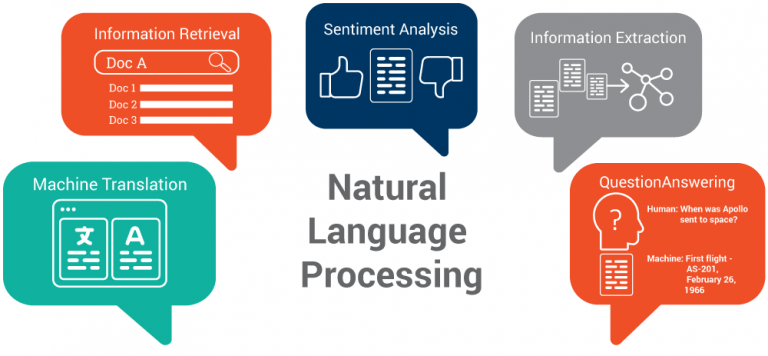 A to celé ještě česky, prosím!
6
Krok 1 – rozpoznávání tématu rozhovoru
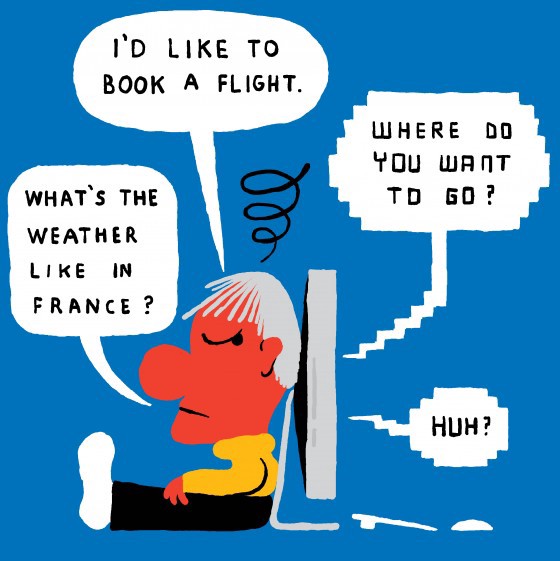 7
Krok 2 – zachycení informace
Práce se synonymy, antonymy atd.
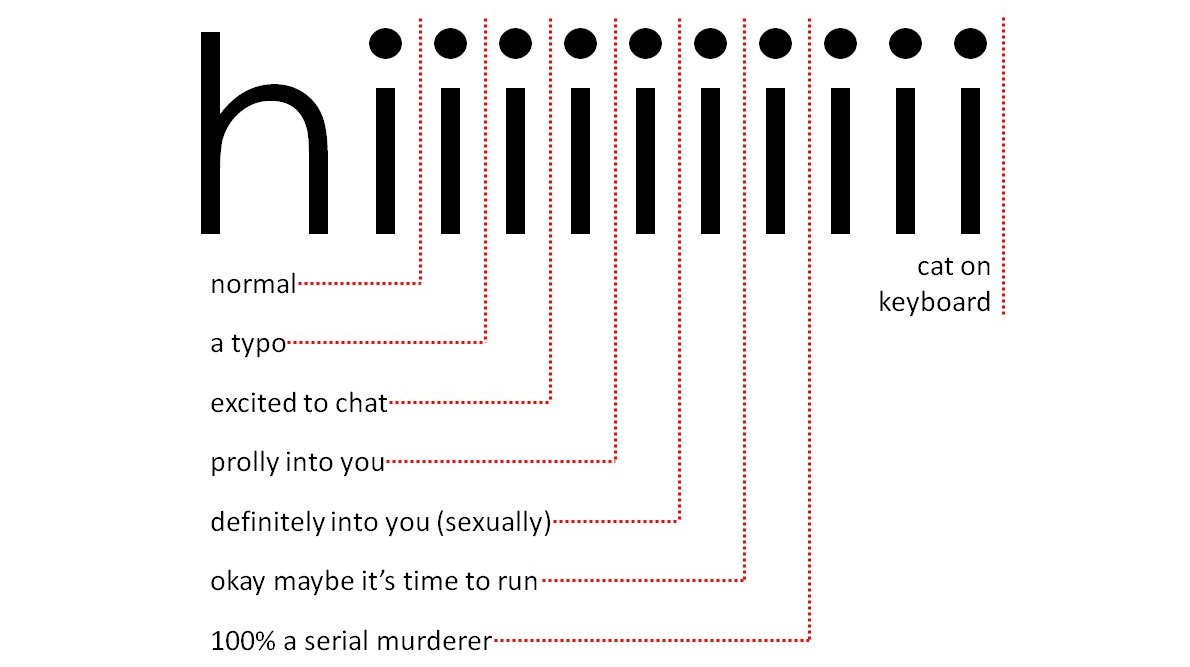 Analýza sentimentu
Oprava překlepů
Rozpoznání entit (jména, názvy, lokace, atd.​)
Orientace v užším tématu
8
Krok 3 - Udržení kontextu
9

DEMOTIME
Trask / EventBot / G2

„Jeden chytrý bot=obrovský potenciál“
11

Děkujeme za pozornost!